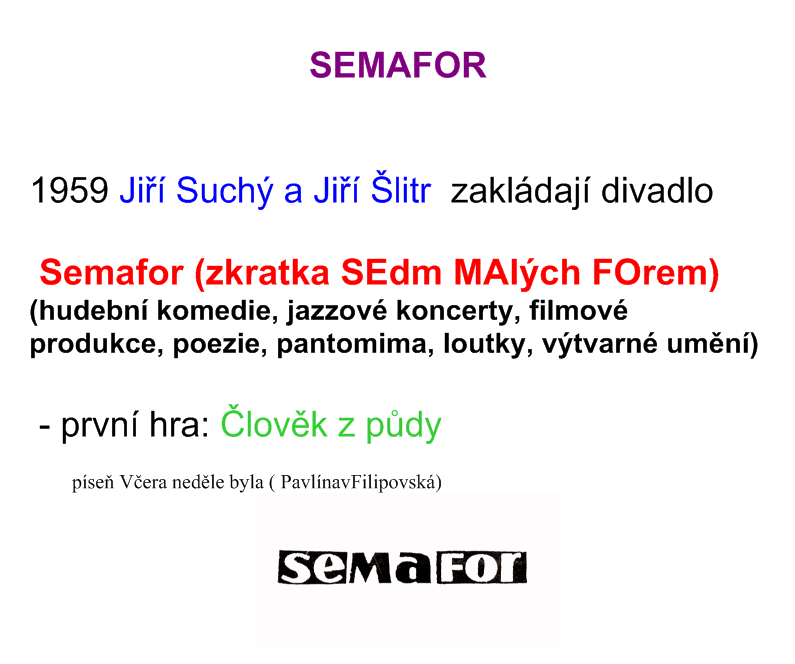 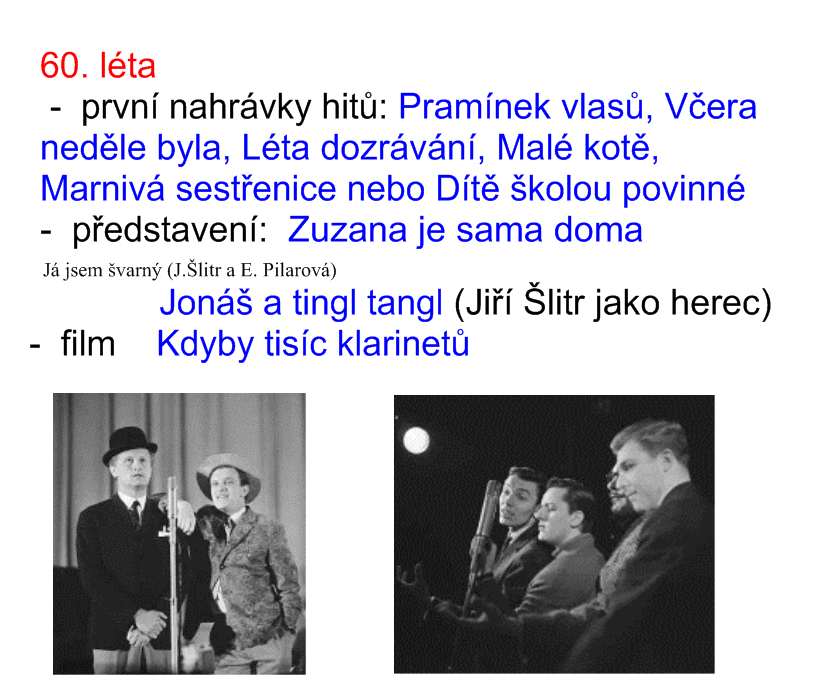 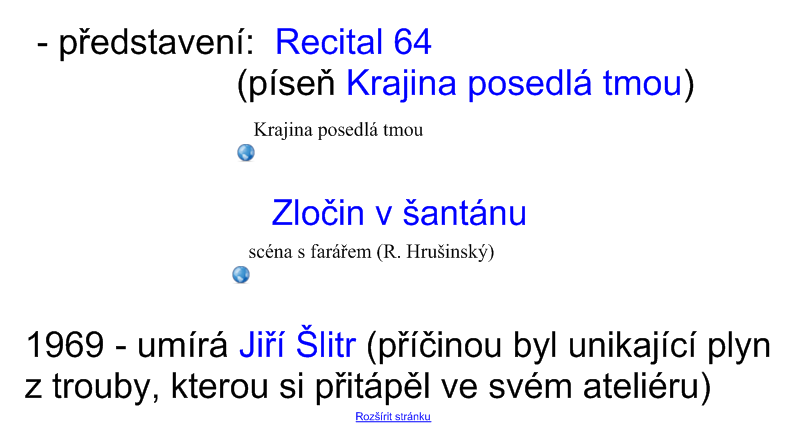 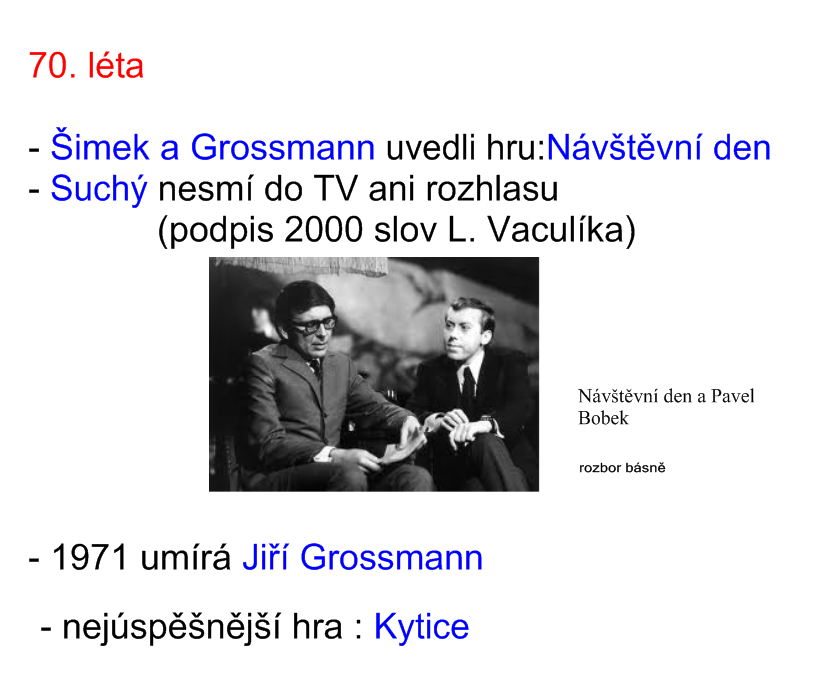 - představení: Člověk z půdy
80. léta
představení: Faust
                   Návrat Jonáše a zrození Melicharové

M. Šimek a Jiří Krampol : Besídka bývalých žáků  
                                         zvláštní školy
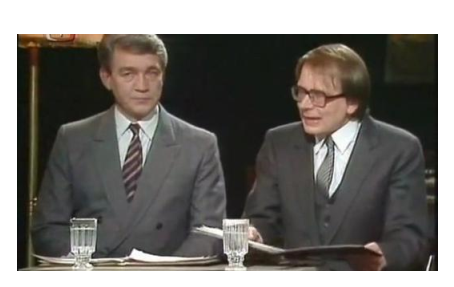 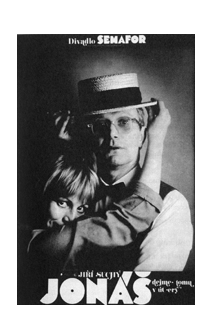 Semaforem prošla spousta zpěváků a herců:

  např. : Karel Gott, Waldemar Matuška, Pavel Bobek,  Eva Pilarová, Naďa Urbánková, Jitka Molavcová, Luděk Sobota ...
- divadlo funguje dodnes